USCIS Appointment Scheduler
Making an Appointment outside the U.S.
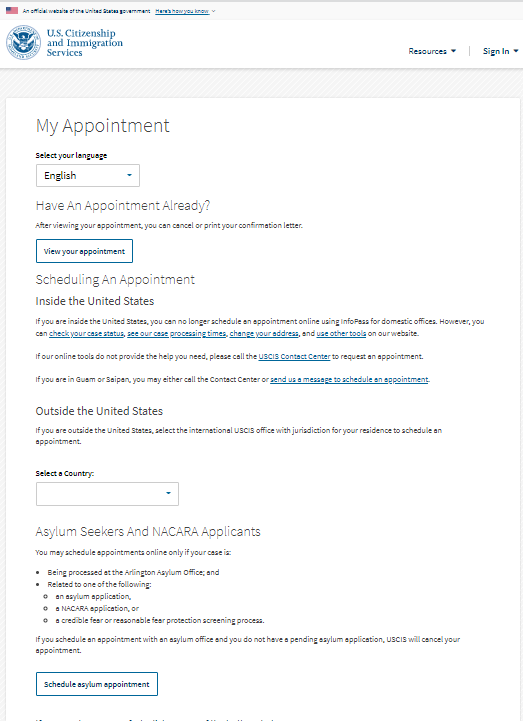 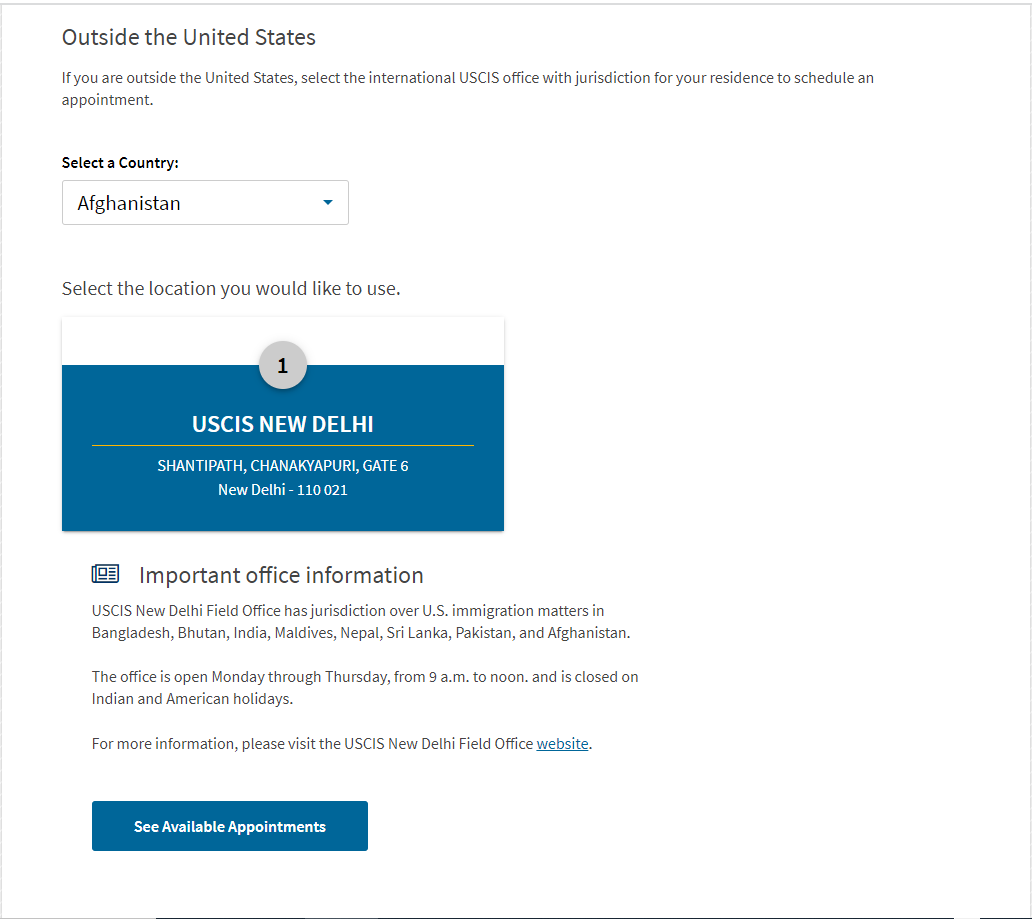 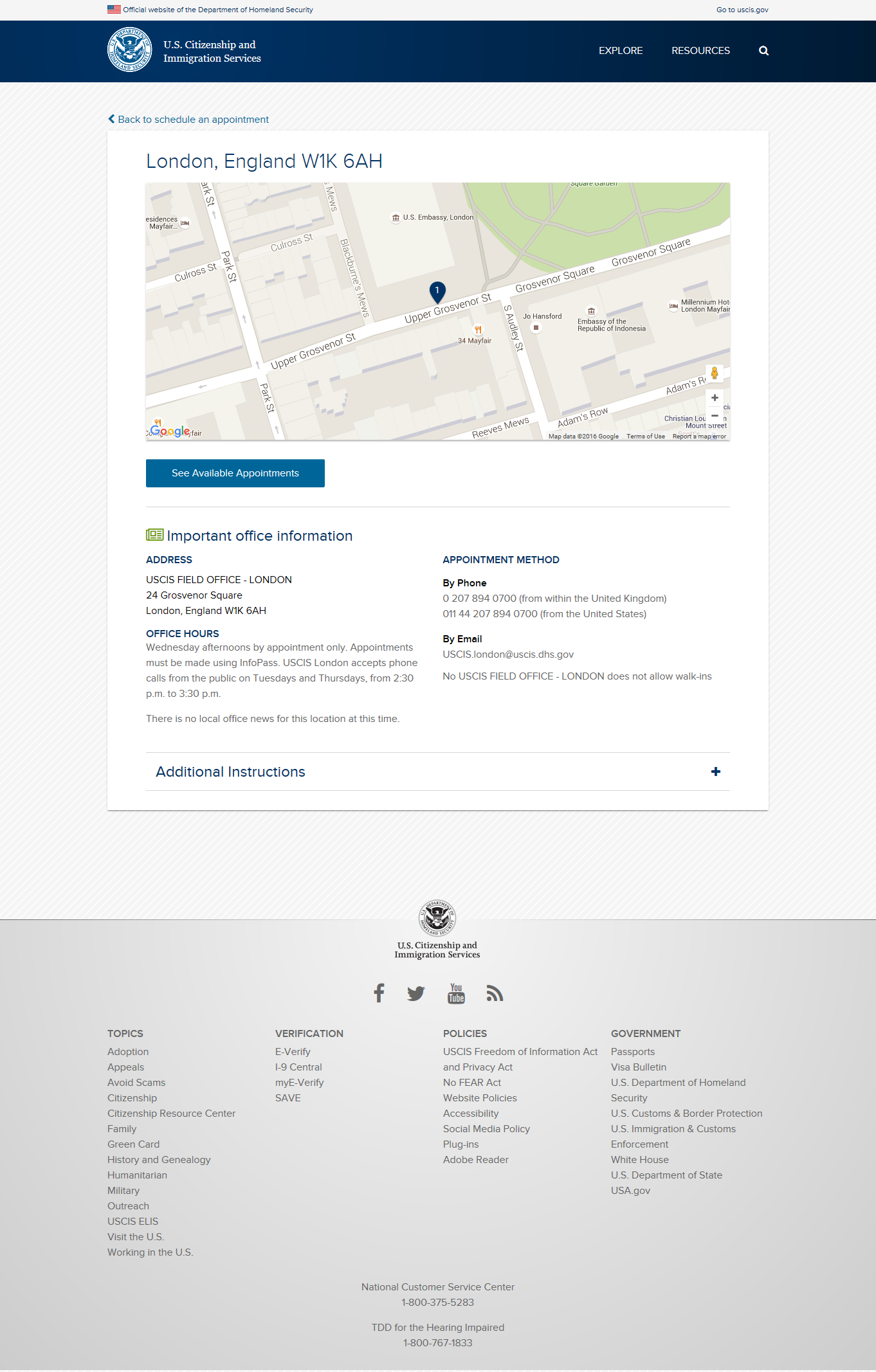 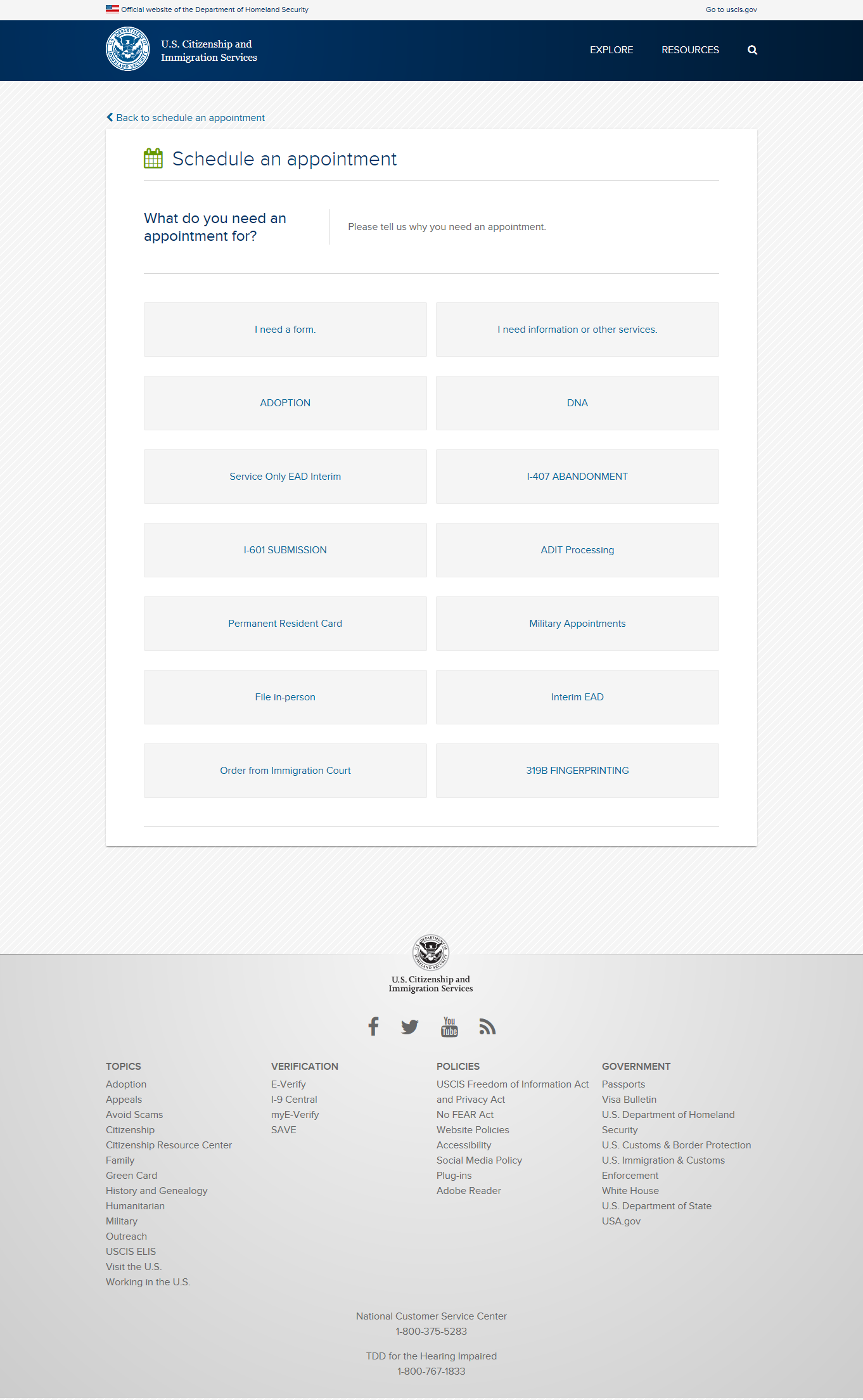 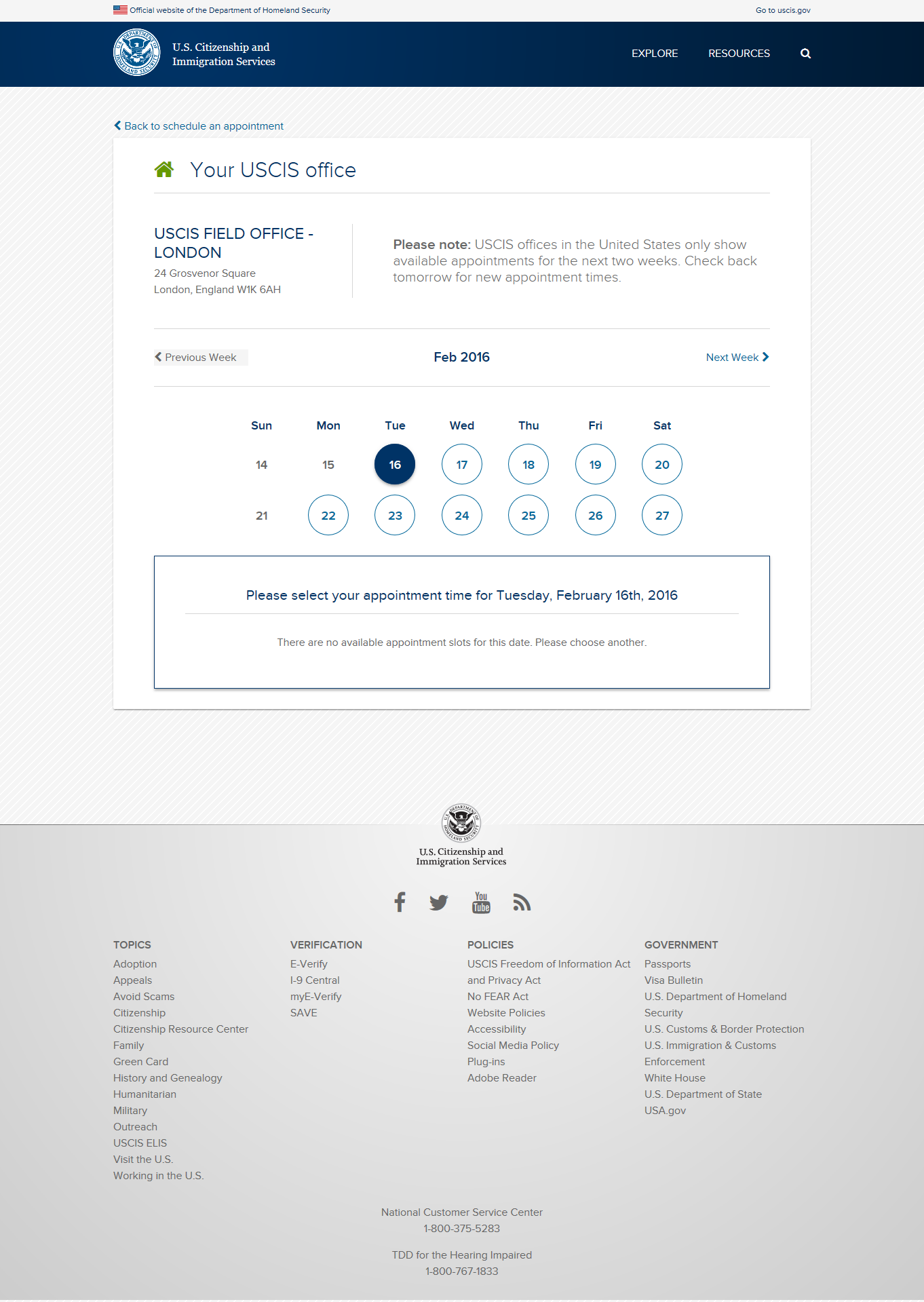 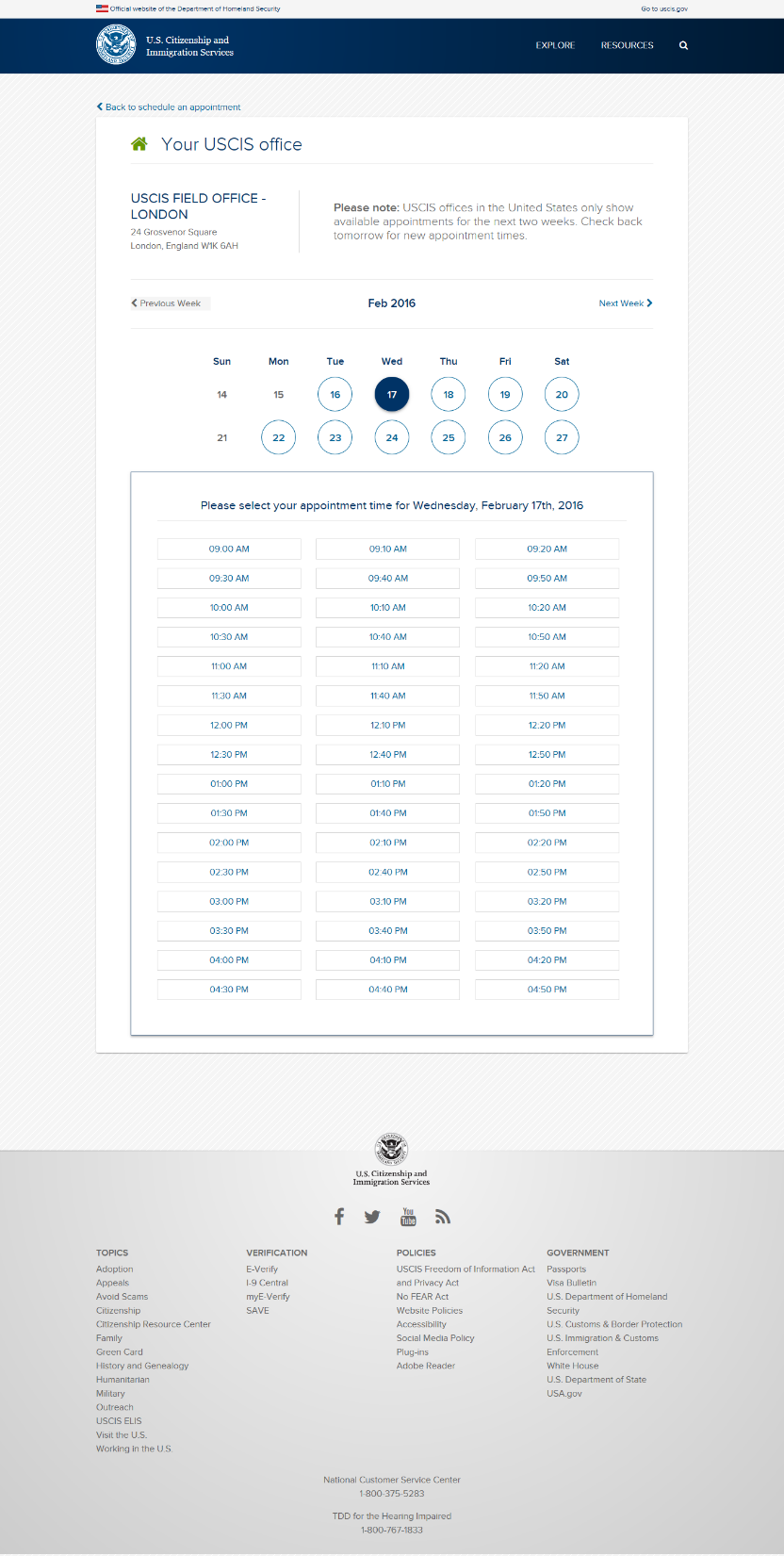 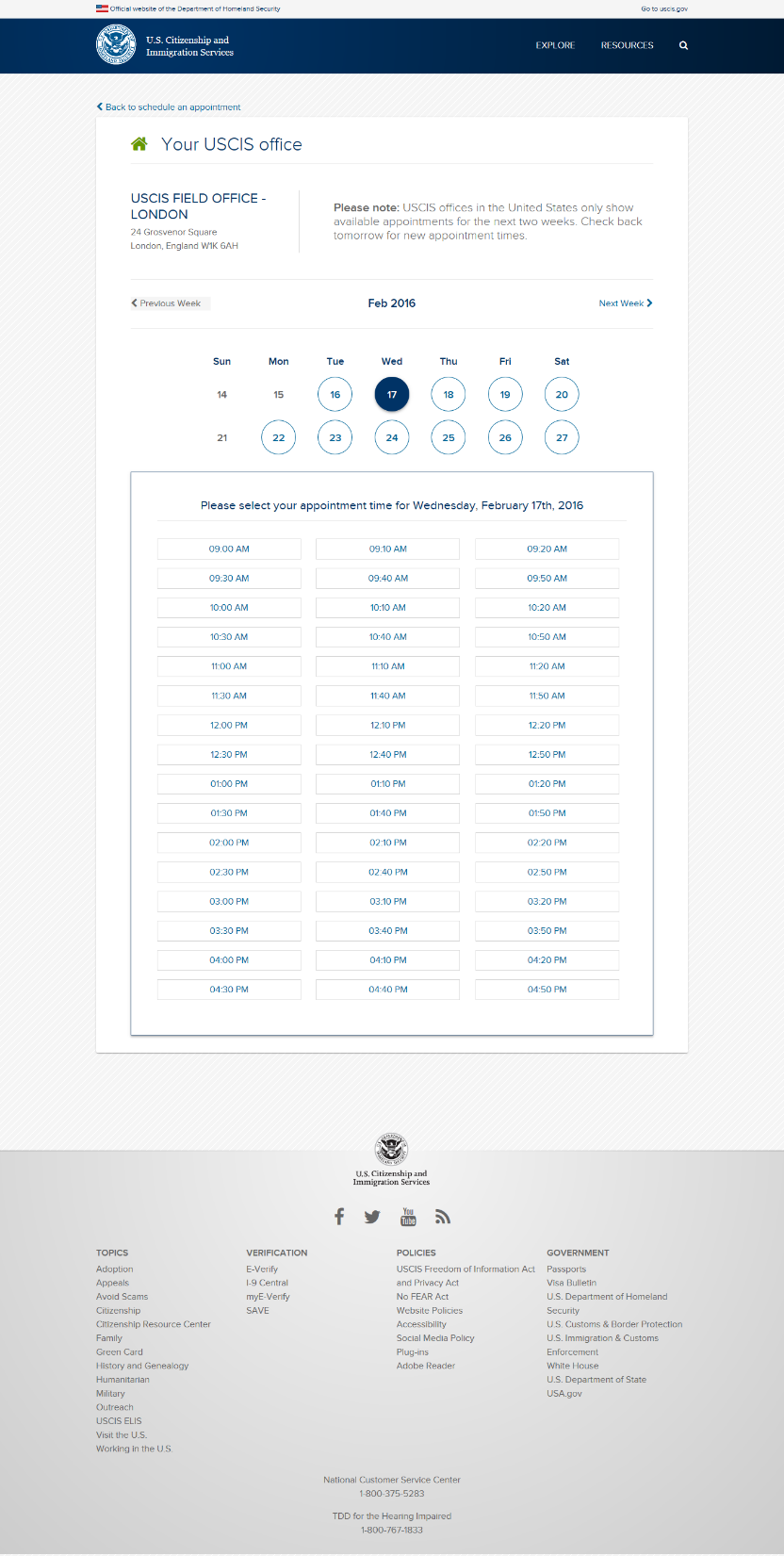 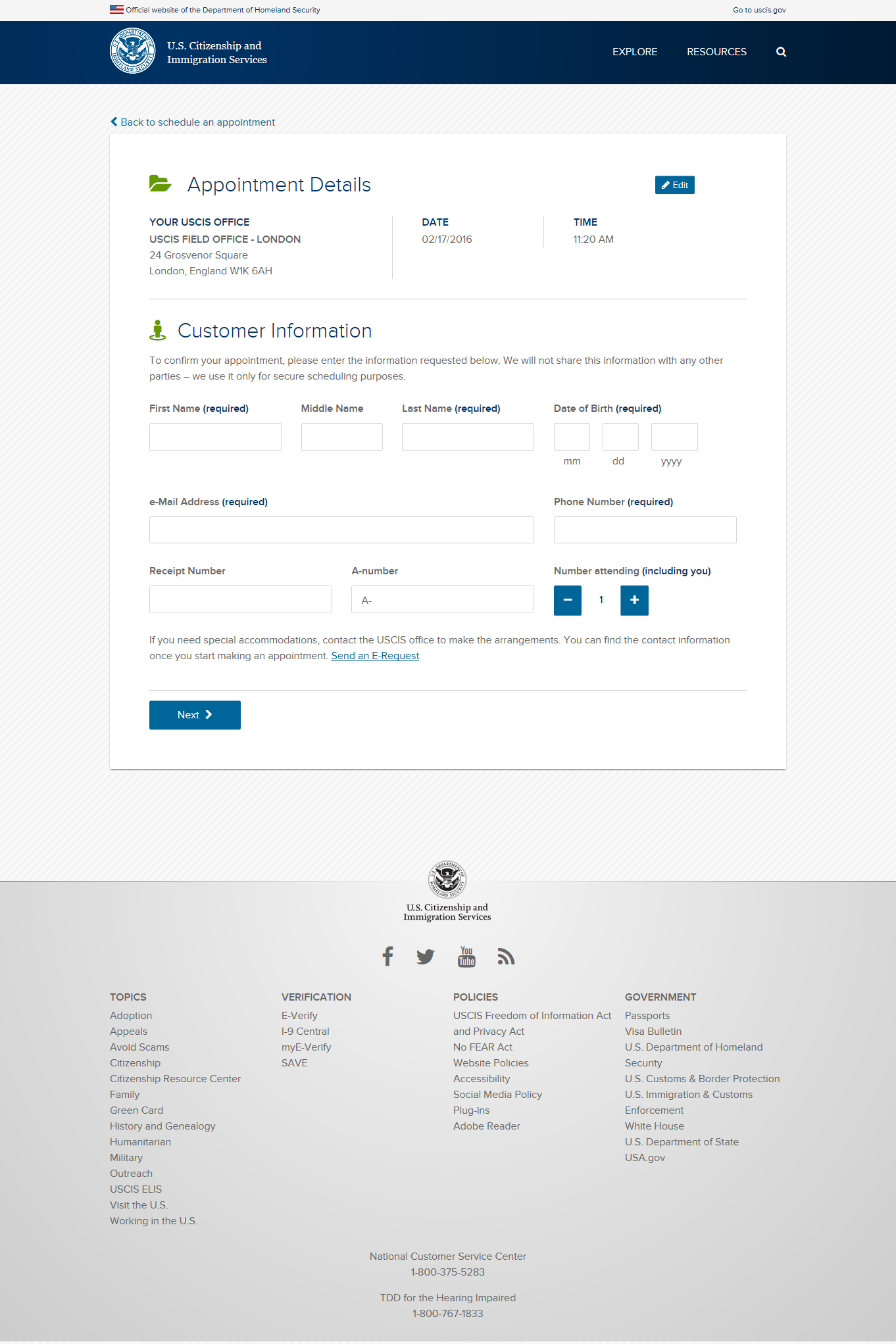 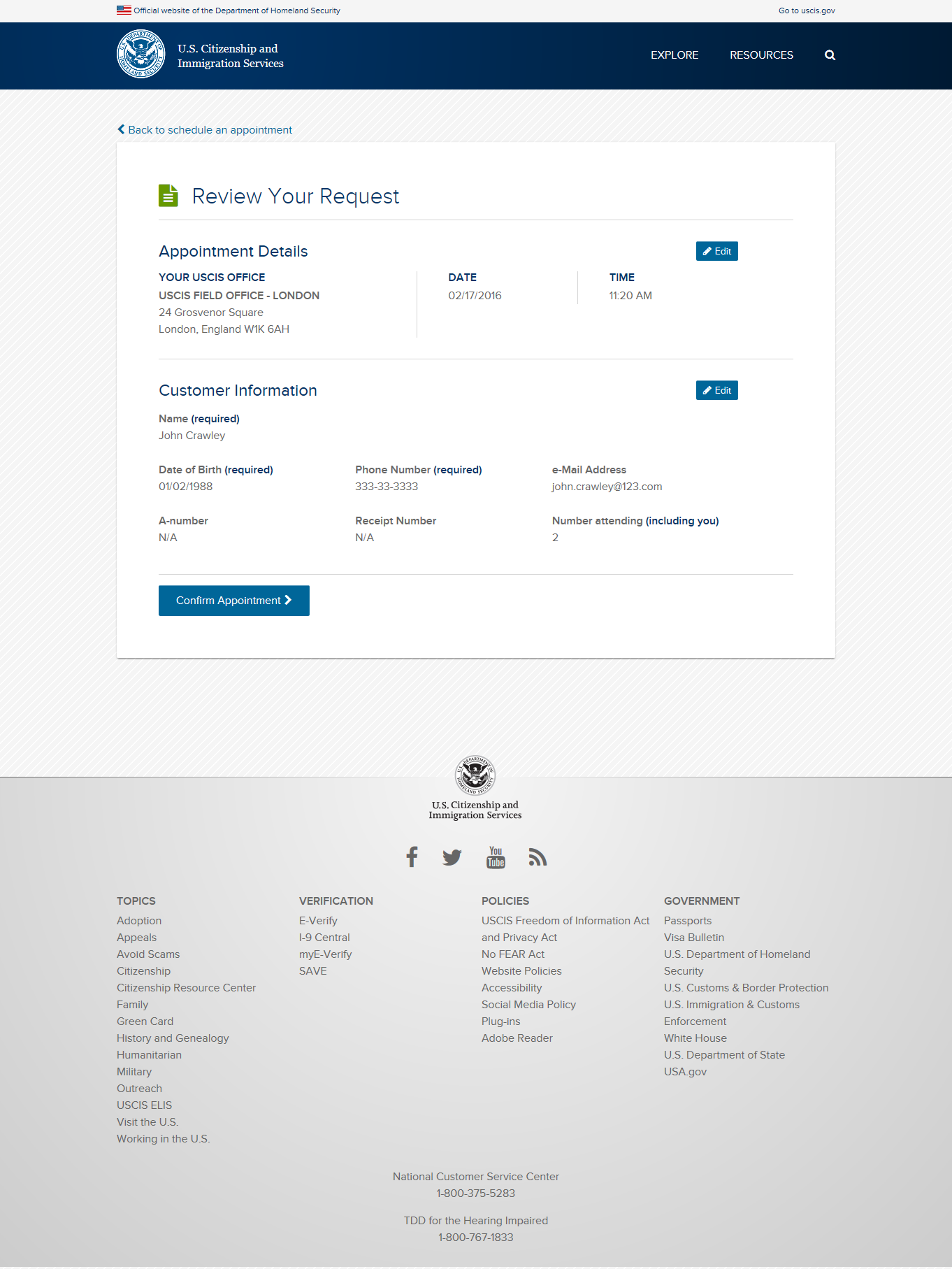 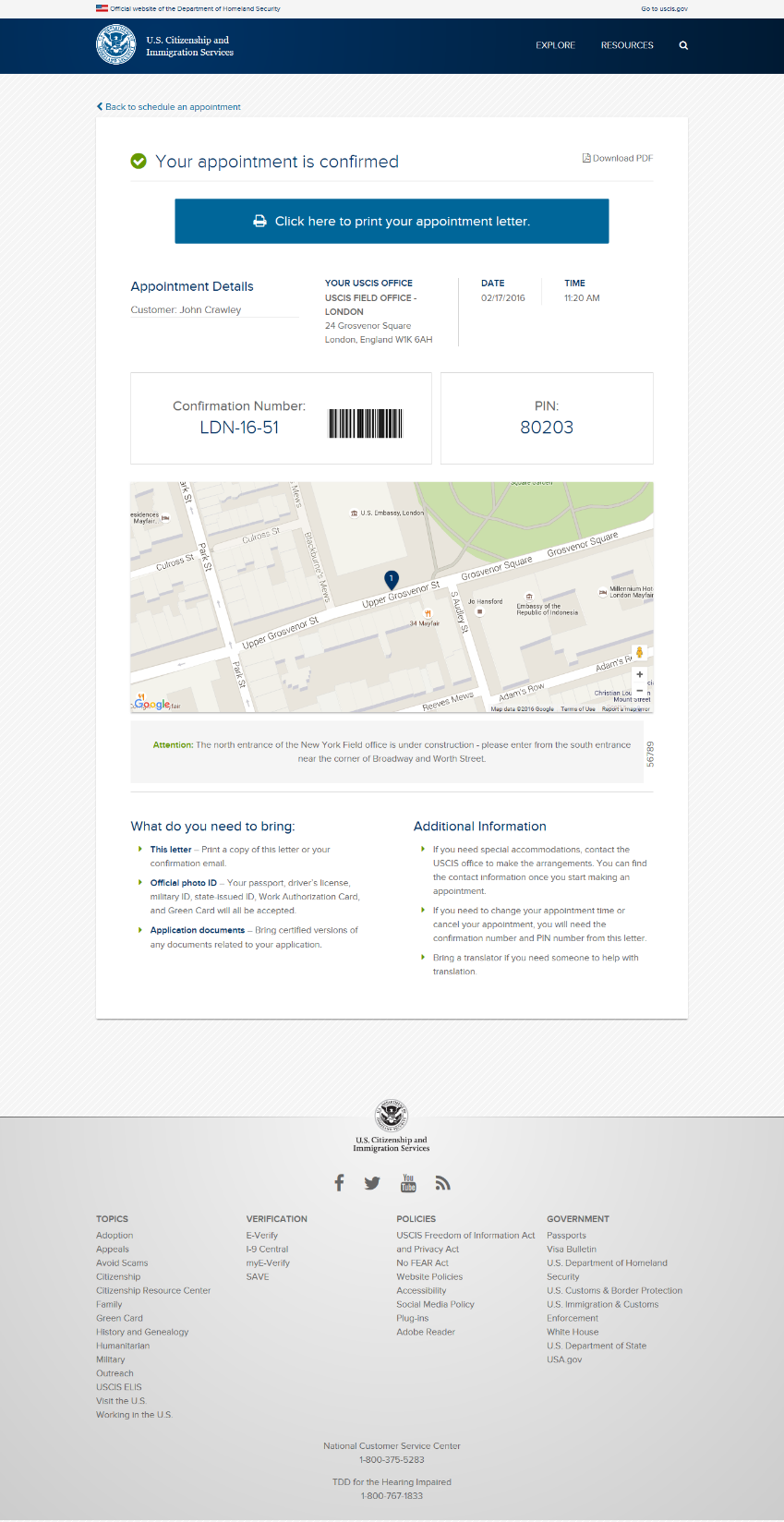 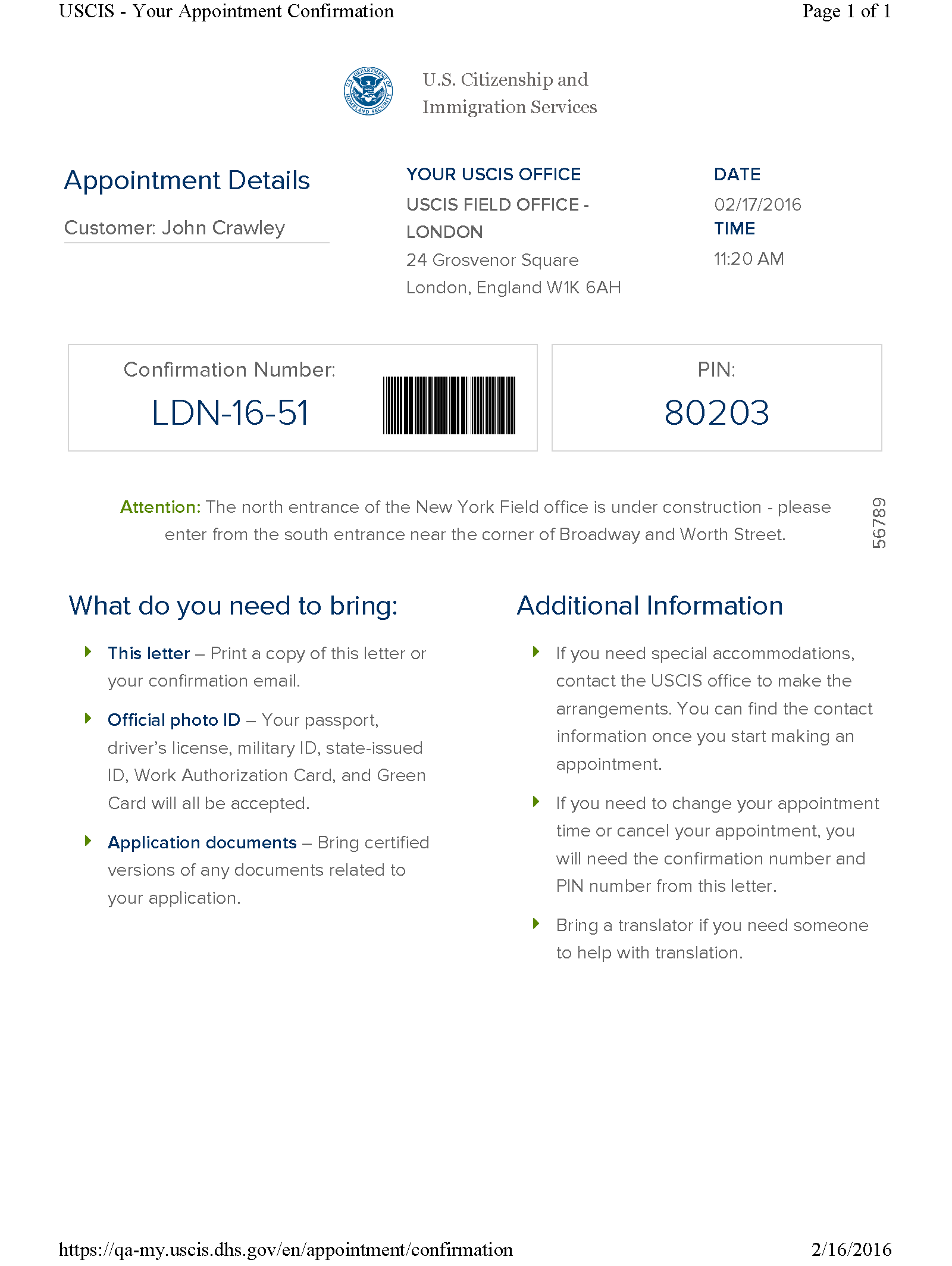 USCIS Appointment Scheduler

Inside the US Asylum Office
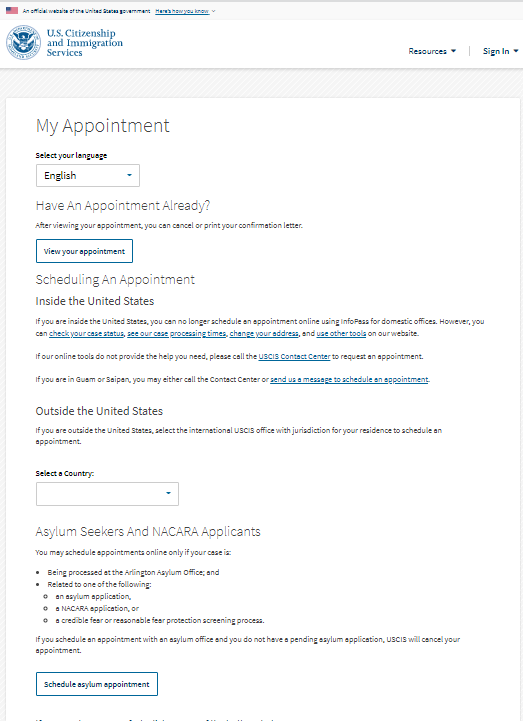 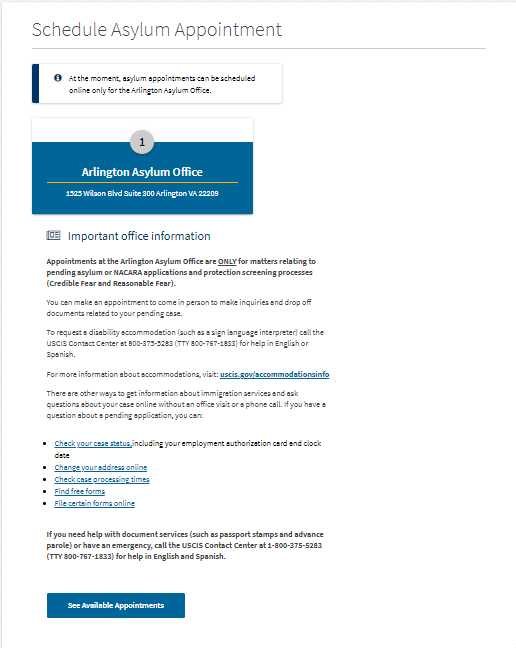 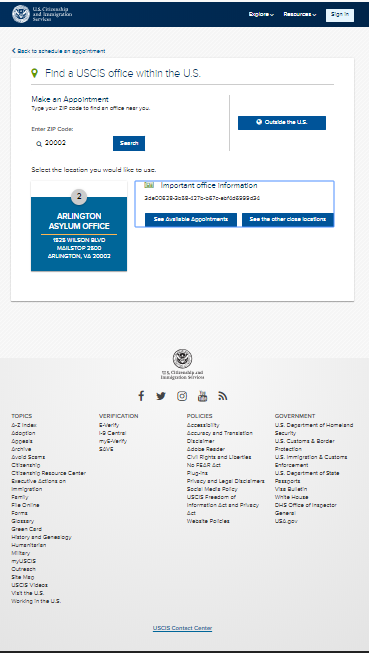 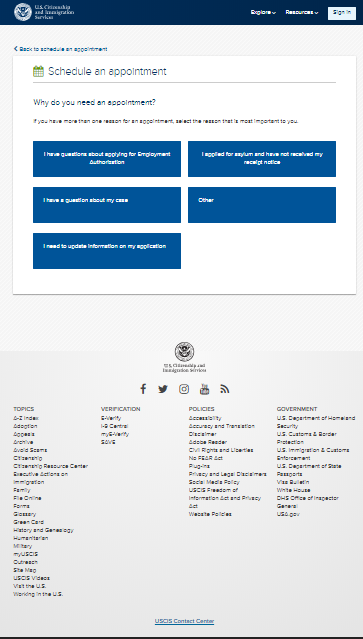 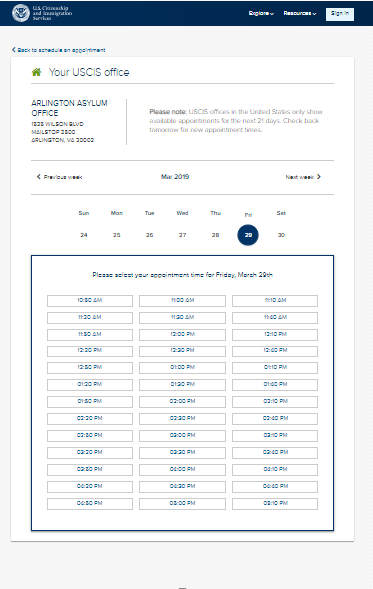 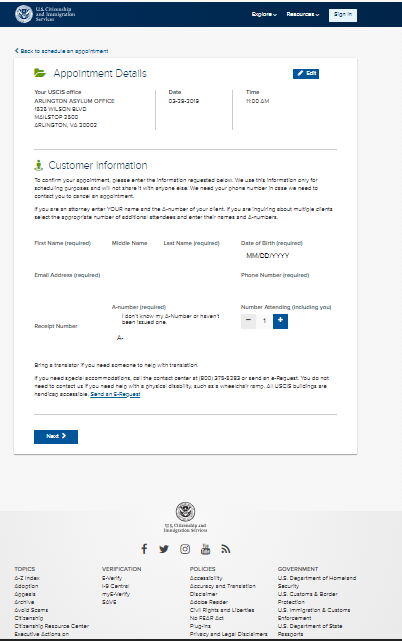 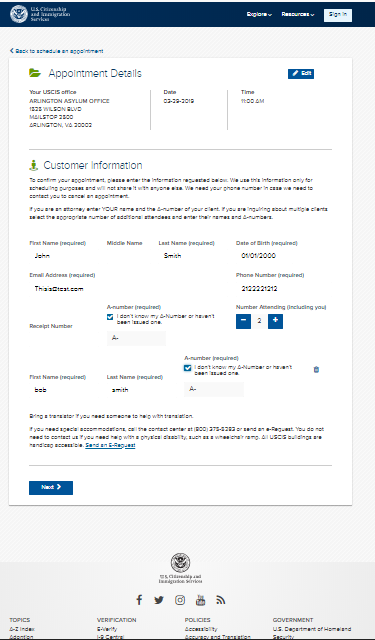 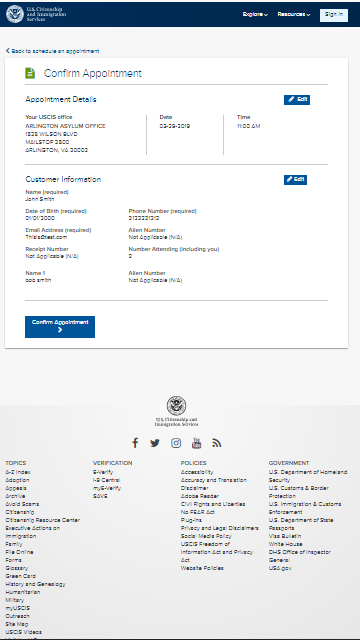 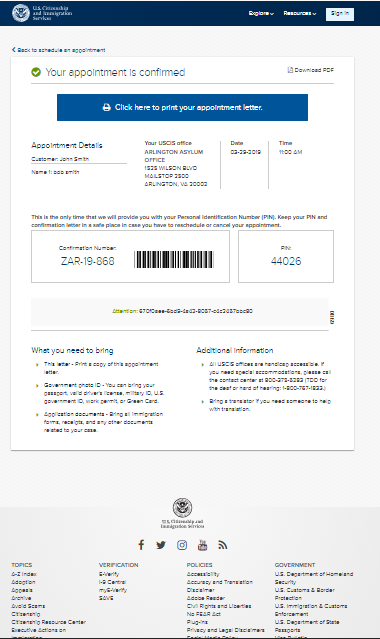 USCIS Appointment Scheduler
Manage an Appointment inside the U.S.
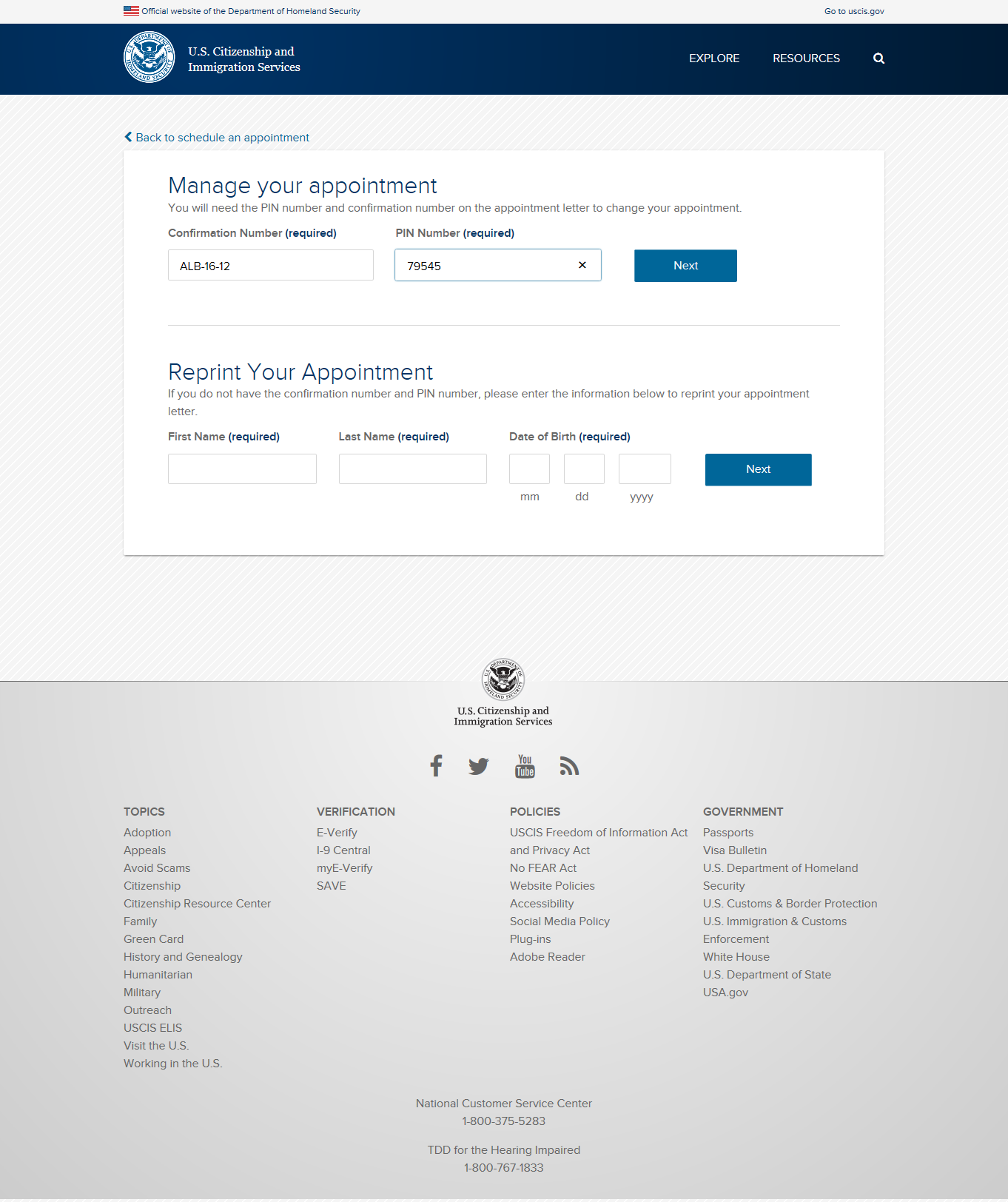 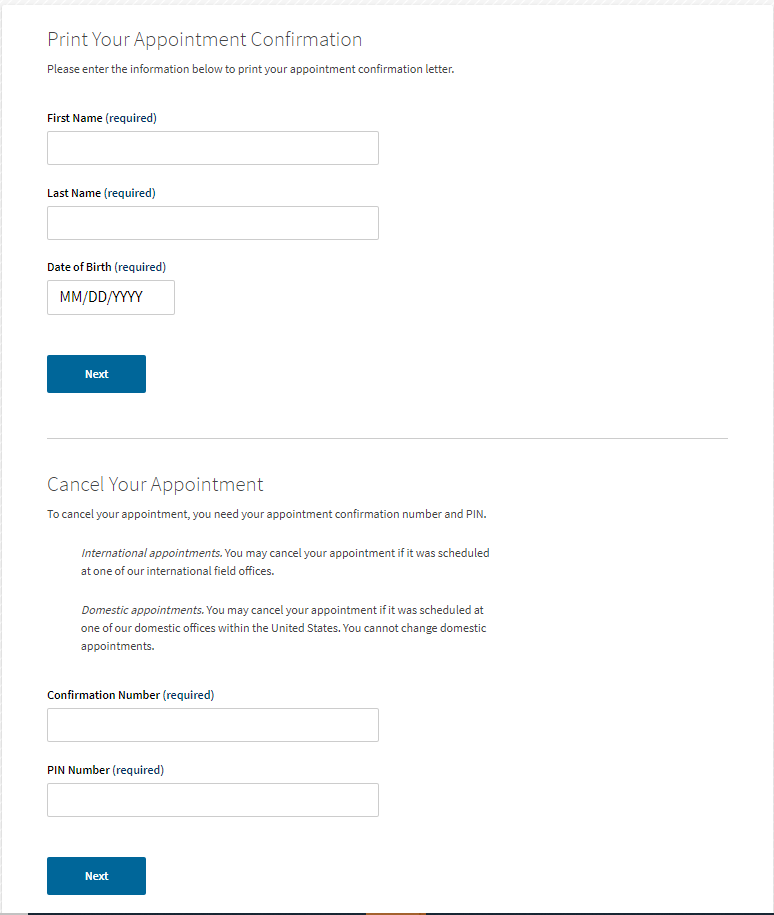 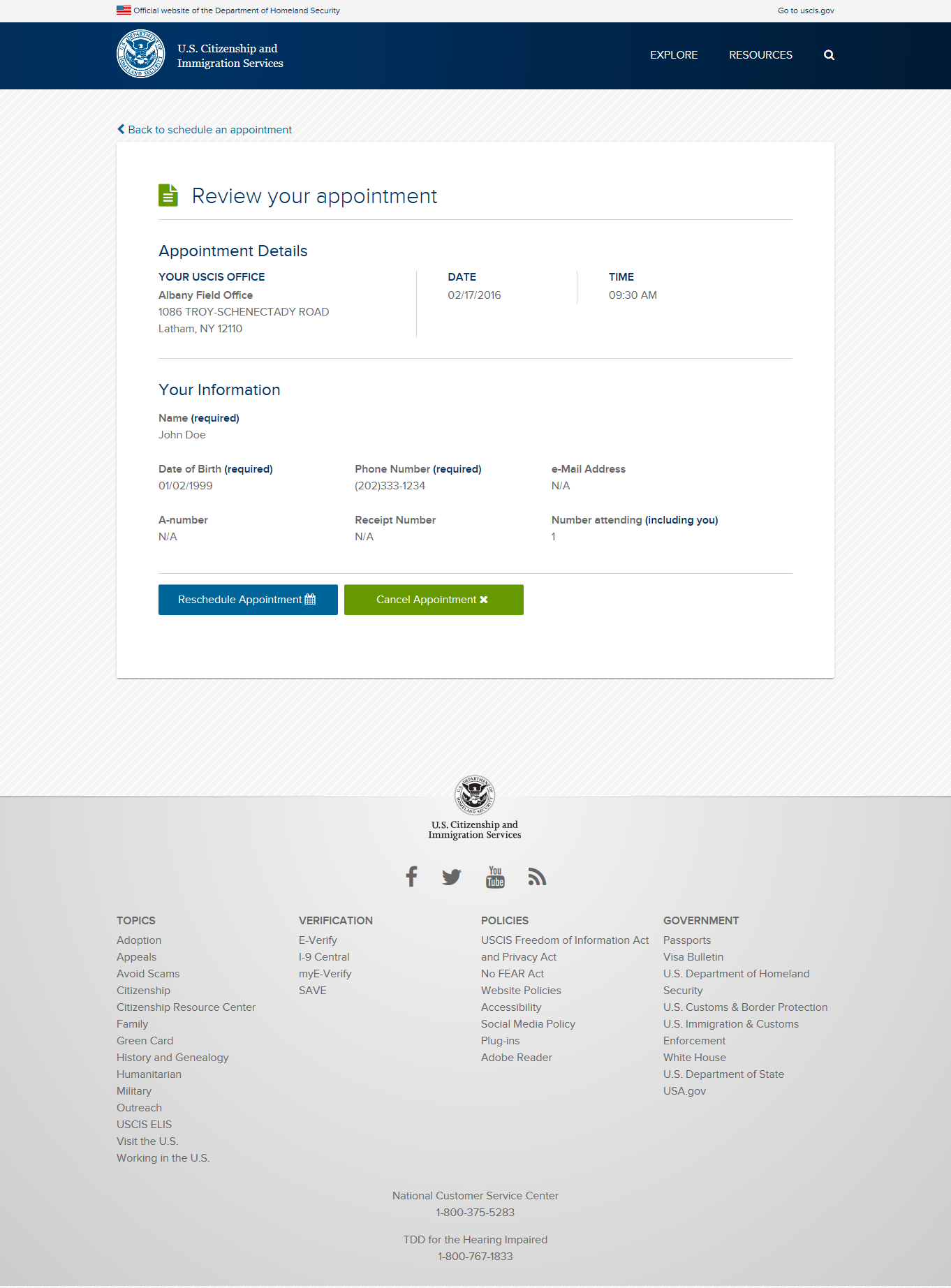 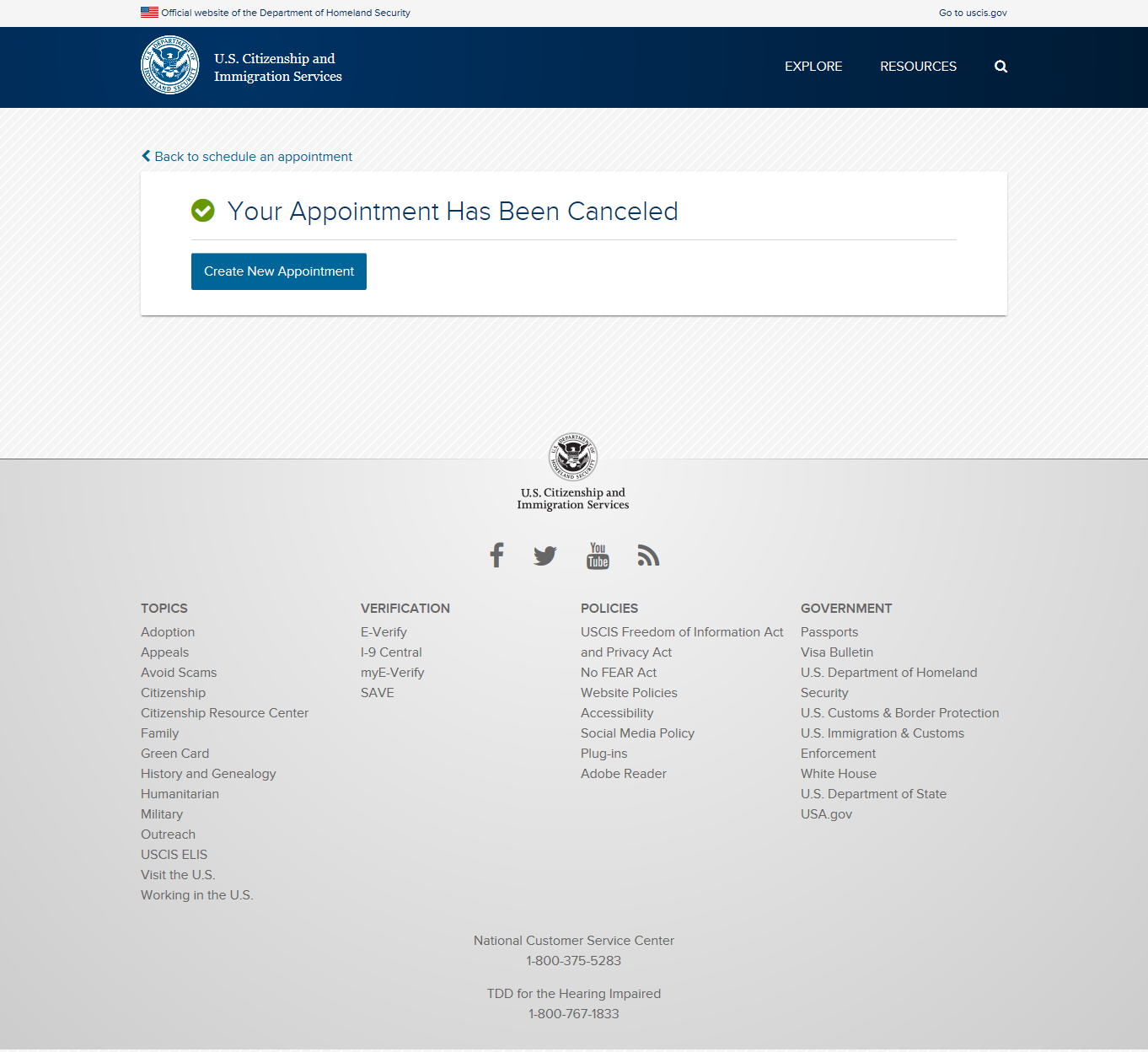 USCIS Appointment Scheduler
Managing Appointment in the US
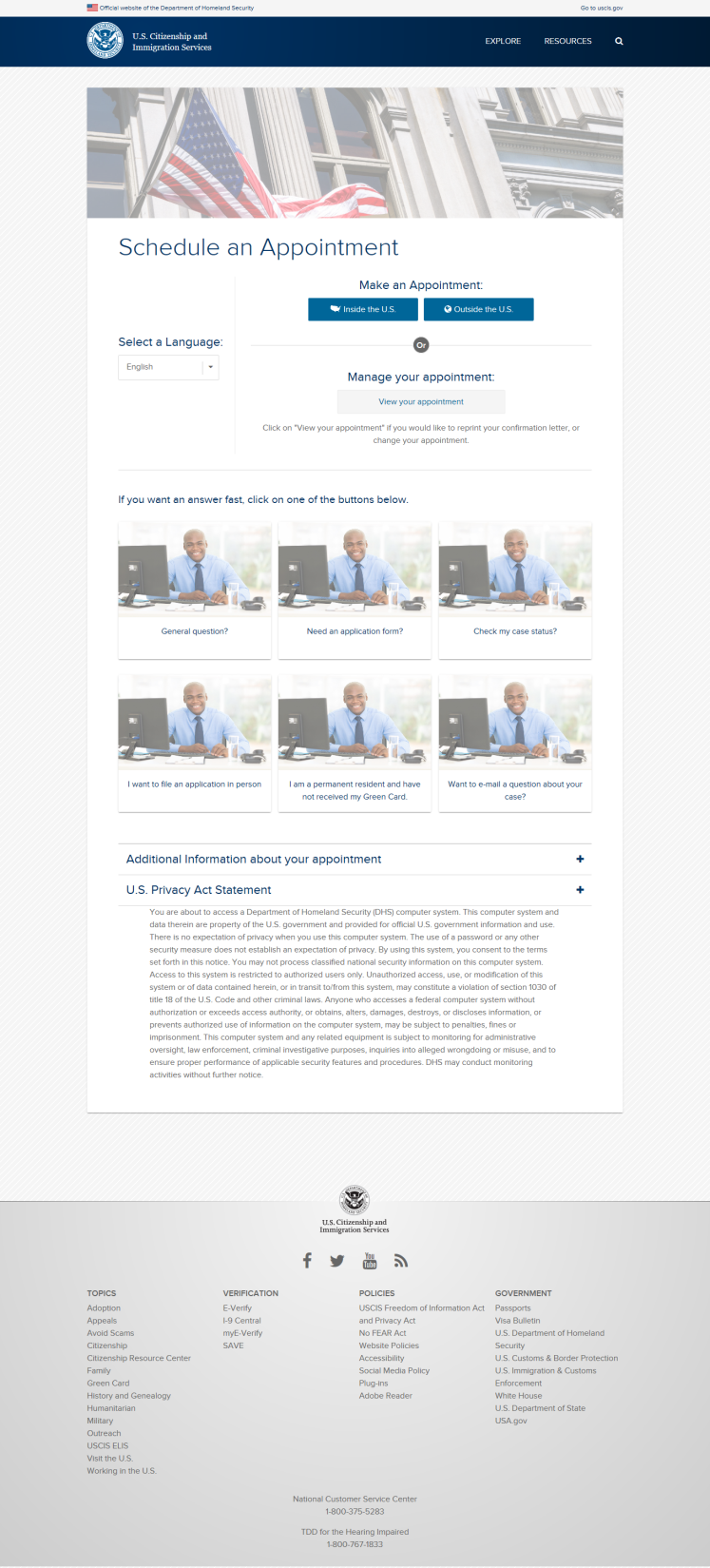 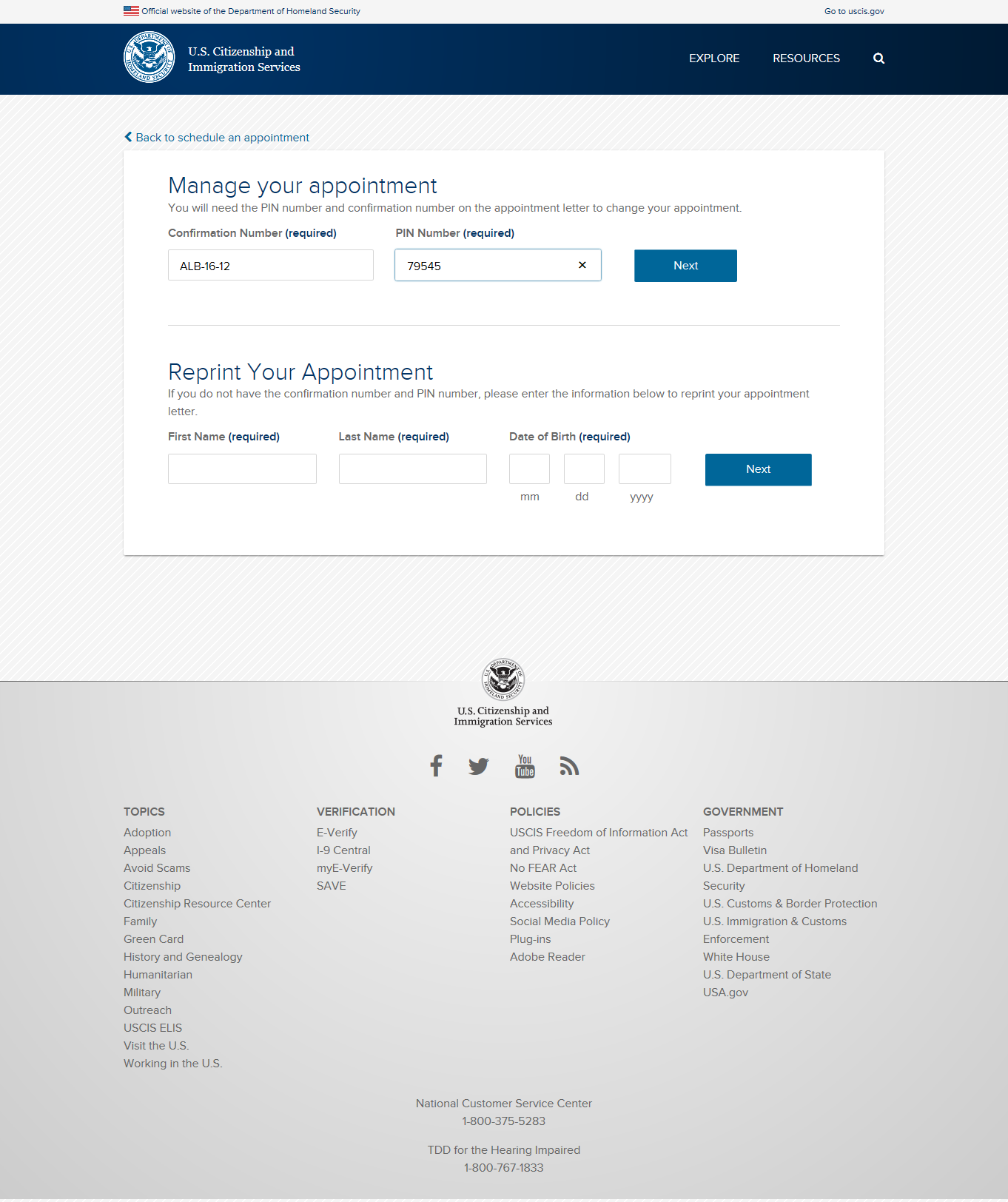 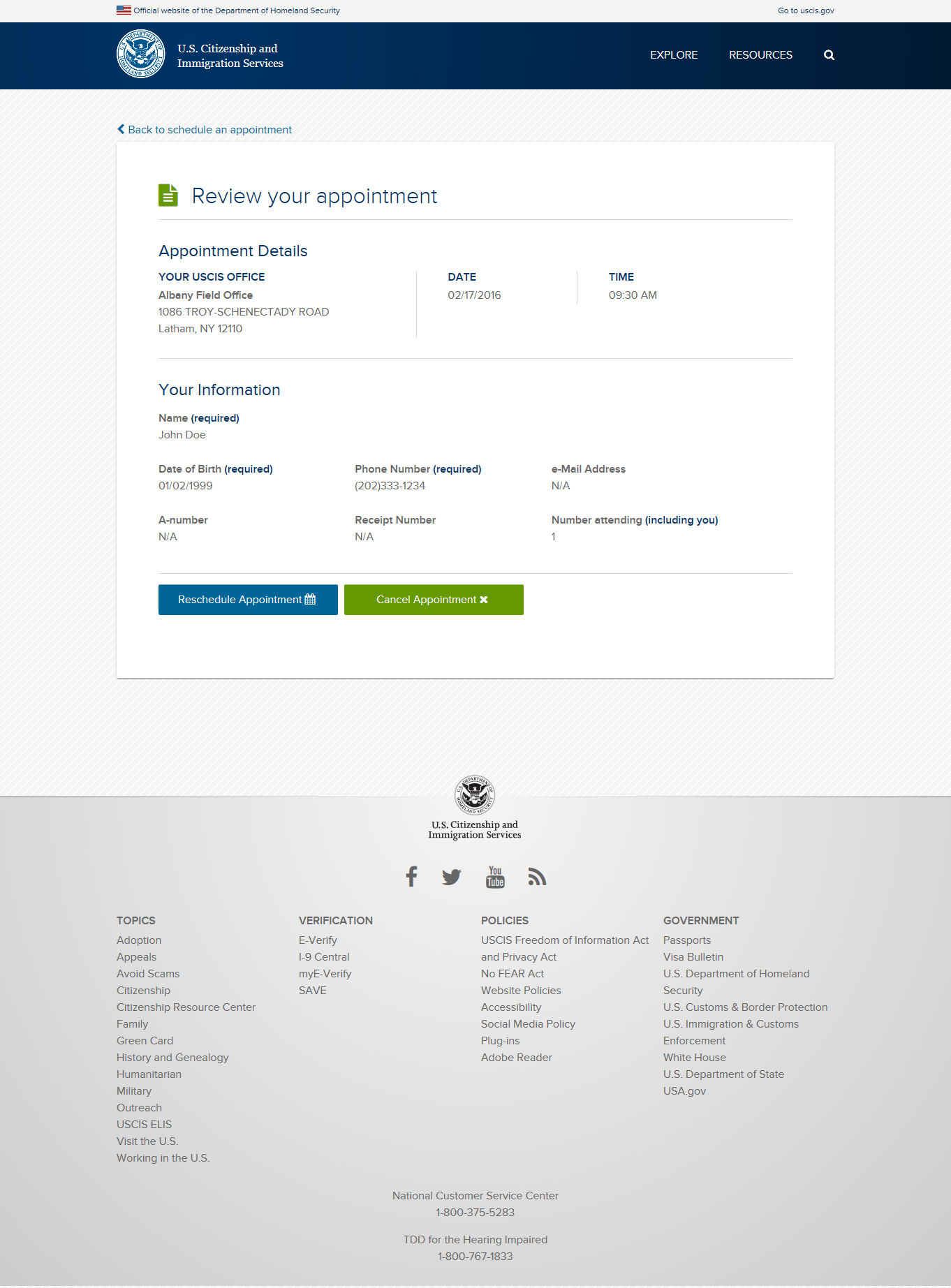 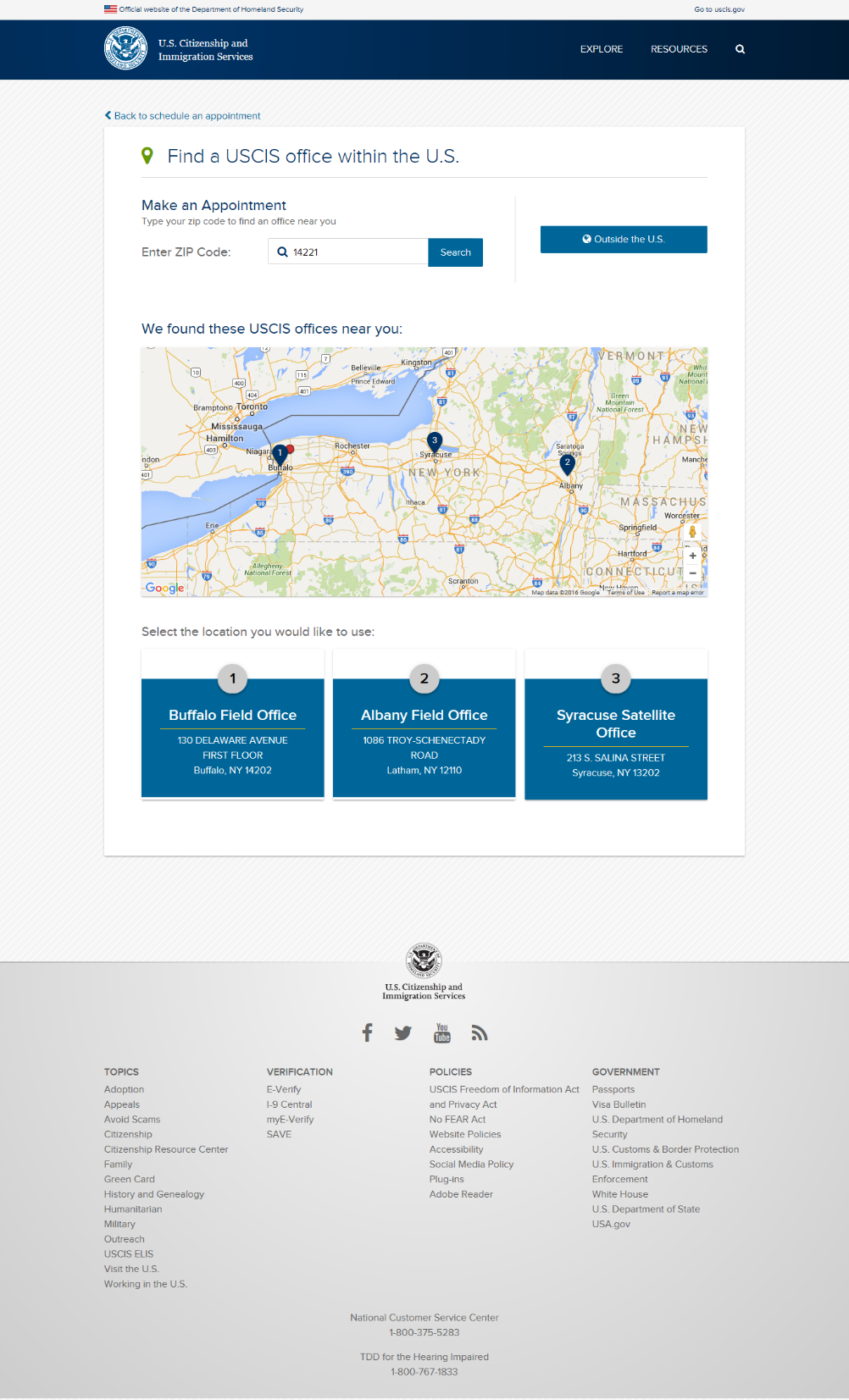 USCIS Appointment Scheduler
Reprint your confirmation letter
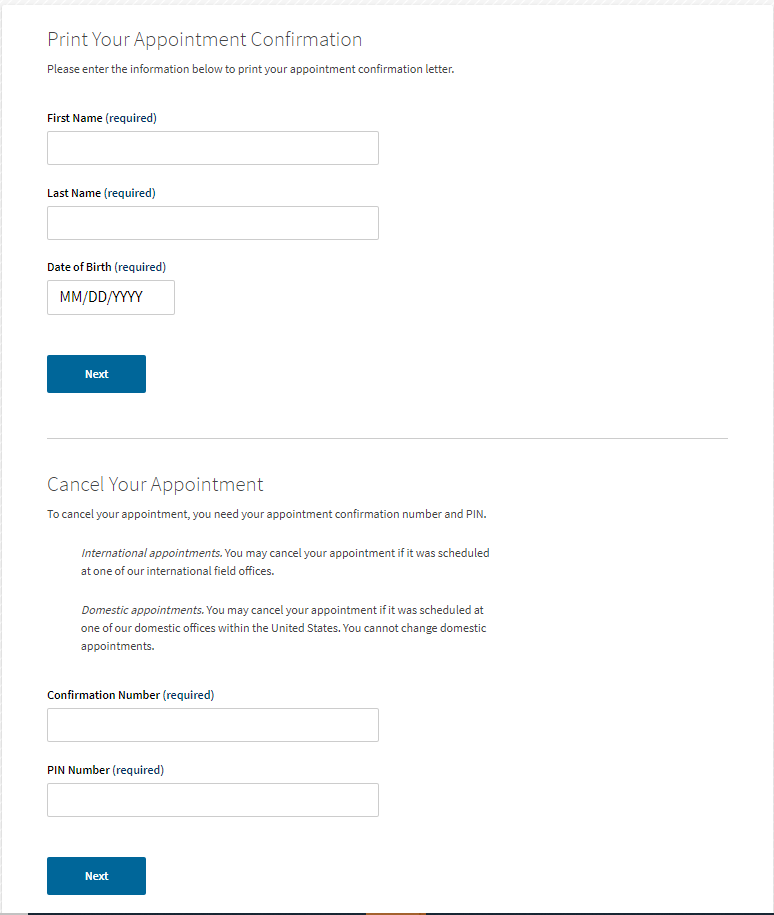 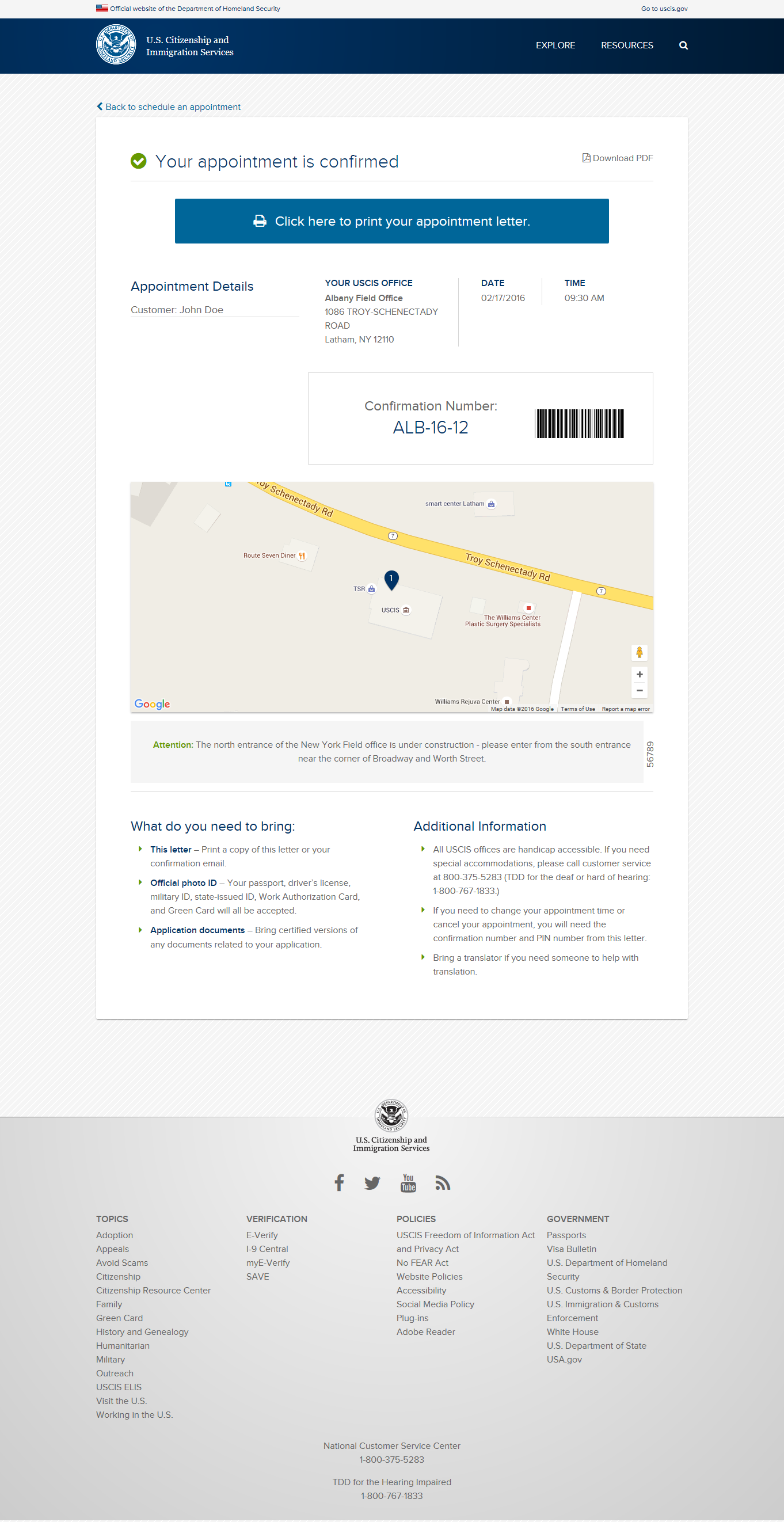